Specialised Cells
Specialised Animal Cells
Image 1 - Red Blood Cells
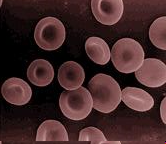 Image 2 - Sperm Cells
Image 3 - Nerve Cells
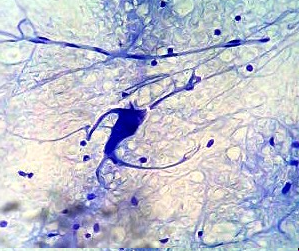 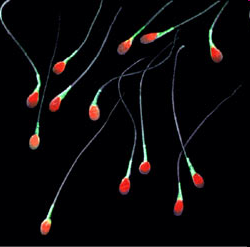 Image 1 - Red Blood Cells
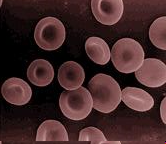 Image 2 - Sperm Cells
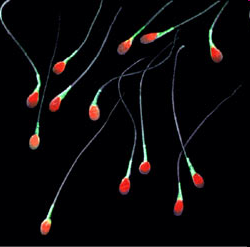 Image 3 - Nerve Cells
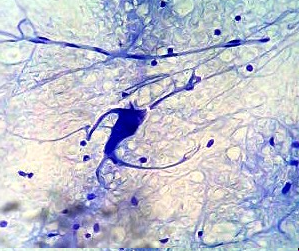 Specialised Plant Cells
Image 4- Leaf Cells
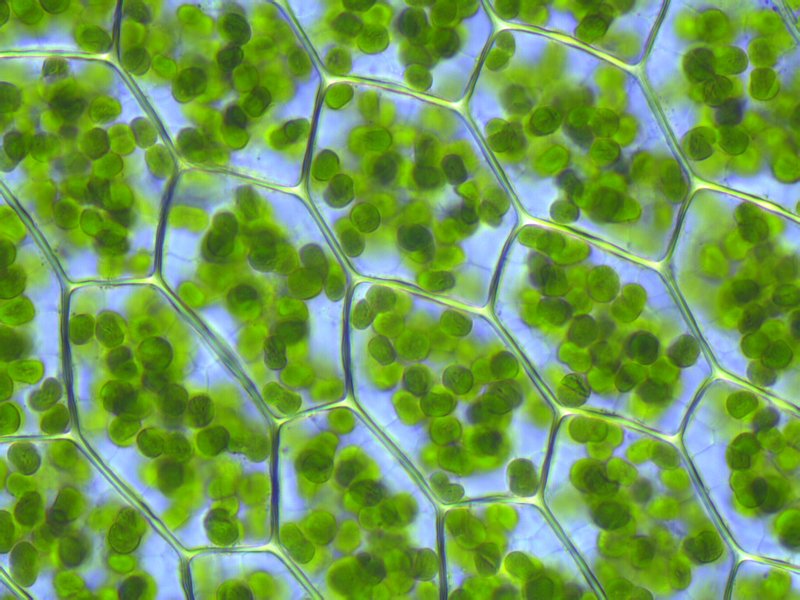 Image 6 - Guard Cells
Image 5- Pollen Cell
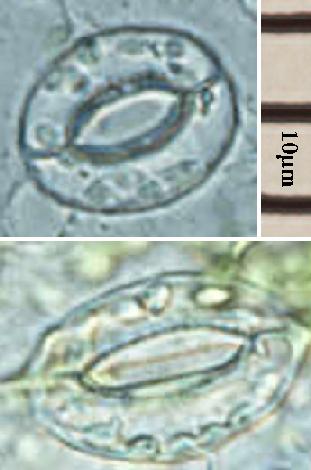 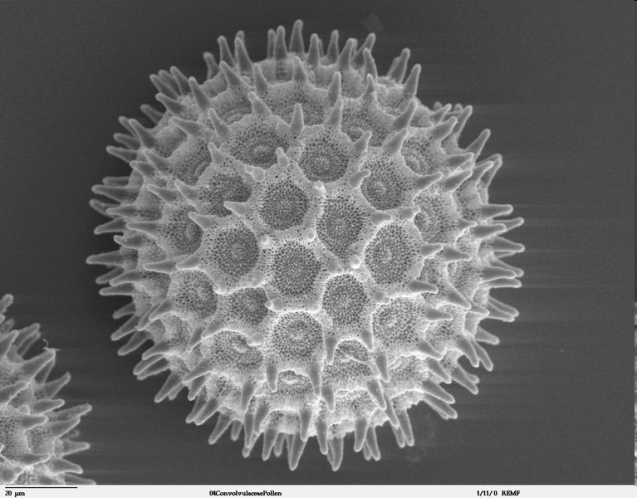 Image 4- Leaf Cells
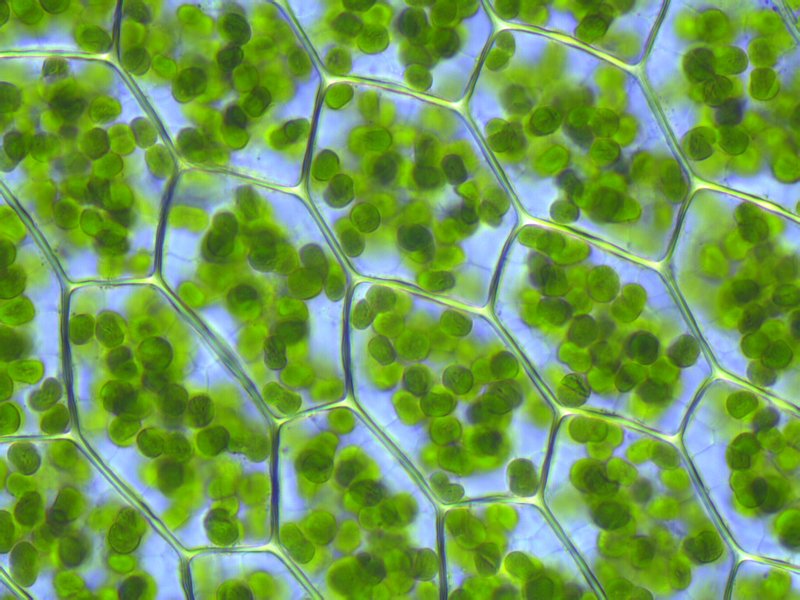 Image 5 - Guard Cells
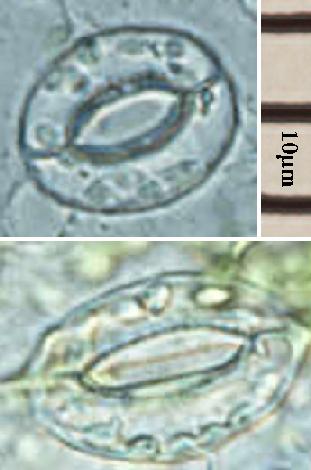 Image 6- Pollen Cell
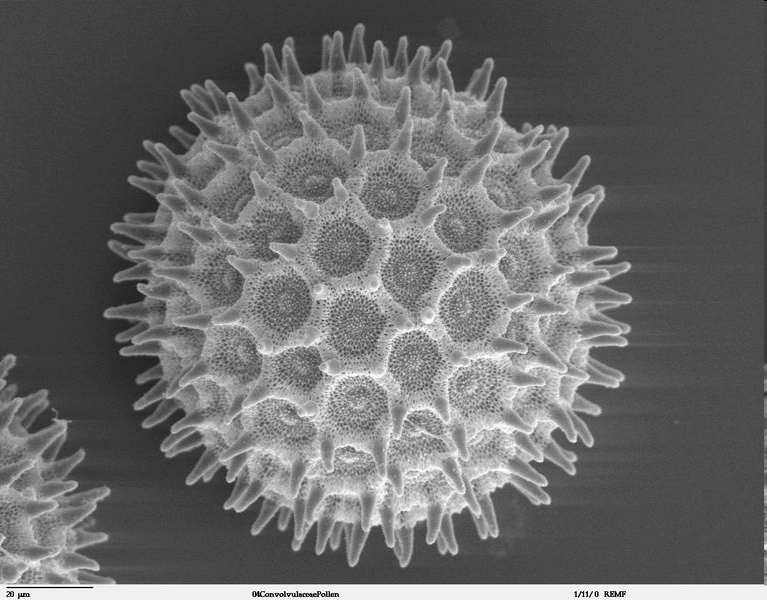 Animal tissues:
Tissues found in the leaf
muscle tissue





nervous tissue
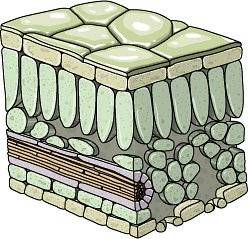 upper epidermal 
tissue
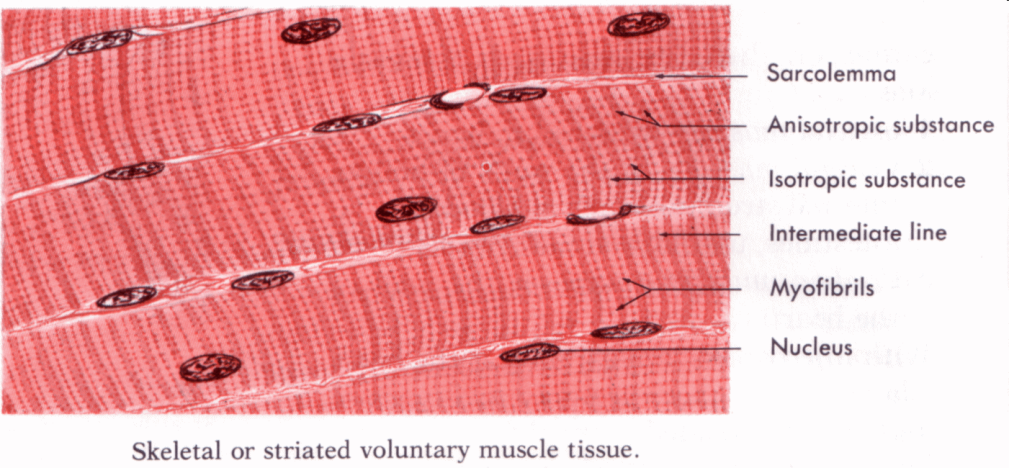 palisade mesophyll 
tissue
spongy mesophyll tissue
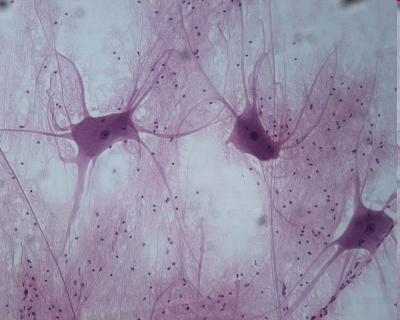 lower epidermal 
tissue
Cross-section of a leaf
A tissue  is a group of cell of similar structure that form a shared function
An organ is a structure  made of a group of tissues working together to perform specific functions
heart
liver
lungs
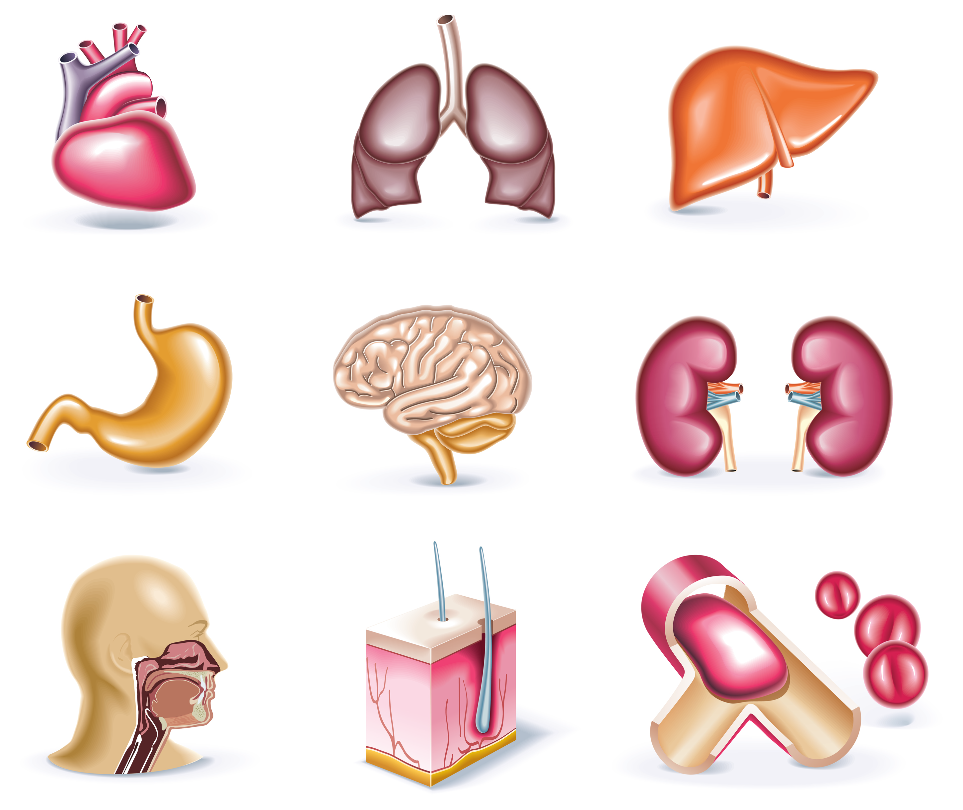 stomach
kidneys
brain
Plant organs include the stem and the leaves
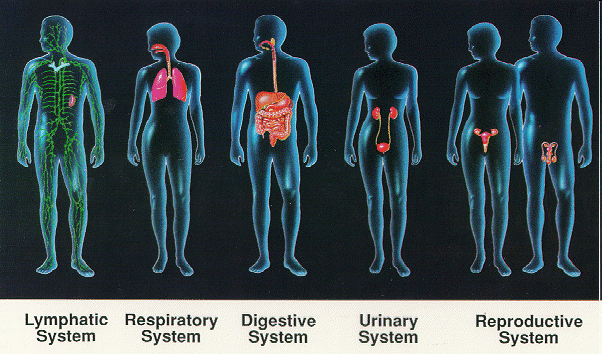 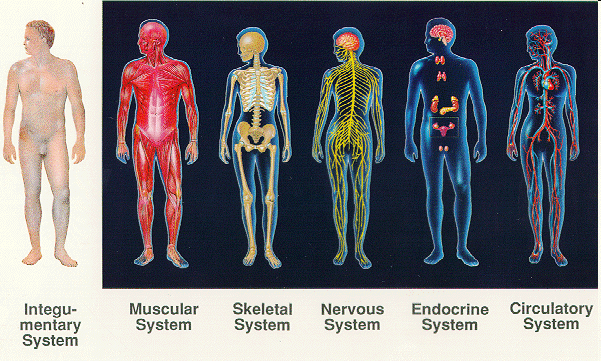 An organ system is a group of organs that coordinate to perform related functions
lymphatic
system
digestive
system
endocrine
system
reproductive
system
skeletal
system
circulatory
system
respiratory
system
excretory
system
muscular
system
nervous
system
In plants the shoot is an organ system consisting of leaves and the stem